اليات التحقيق الاداري وكيفية اعداد محاضر اللجان التحقيقية
اعداد 
م.م. حسام محمد سلمان 
ماجستير قانون دولي 
معهد الهندسة الوراثية والتقنيات الاحيائية للدراسات العليا
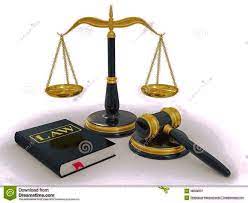 اهداف المحاضرة
ان يتعرف المتلقي على اهم القوانين والتعليمات النافذة التي تحكم عملية التحقيق الاداري ، والاليات القانونية التي تعتمد فيه .
ان يتعرف المكلف بمهام رئيس أوعضوية اللجنة التحقيقية الاجراءات الاساسية التي ينبغي مراعاتها ، ودوره في التحقيق الاداري وصولاً الى الحقيقة .
ان يدرك المتلقي وعضو اللجنة التحقيقية ورئيسها ان هناك شكلية محددة رسمها القانون لإعداد المحاضر التحقيقية ينبغي مراعاتها في كتابة تلك المحاضر .
مفهوم التحقيق الاداري
التحقيق الاداري : يمكن تعريفه بأنه مجموعة من الإجراءات التي تقوم بها سلطة معينة للوصول إلى الحقيقة ، بتحديد المخالفة الإدارية أو المالية والمسؤول عنها .
كما ويمكن تعريفه بانه : الاجراء القانوني الذي تجريه الادارة مع الموظف المنسوب اليه المخالفة لاثبات ارتكابه تلك المخالفة من عدمه ، وايقاع الجزاء المناسب في حال ثبت ارتكابه المخالفة المنسوبة اليه ، واعداد التوصيات التي تهدف الى تصحيح تلك المخالفة .
الفرق بين التحقيق الاداري والتحقيق الجنائي
من ناحية جهة التحقيق  (اشخاص التحقيق) : يكون التحقيق من خلال شكوى تقدم الى :
التحقيق الاداري (الوزير - رئيس الدائرة) .
التحقيق الجنائي (قاضي التحقيق – الادعاء العام - المحقق القضائي – ضابط التحقيق اي مسؤول في مركز الشرطة – اعضاء الضبط القضائي  ...)
من ناحية الاثر القانوني للعقوبة المفروضة في حال ثبوت المخالفة :
التحقيق الاداري :عقوبات انضباطية – احالة الى المحاكم المختصة .
التحقيق الجنائي : عقوبات سالبة للحرية – غرامات مالية .
ملاحظة مهمة : يشترط في الشكوى ان تكون واضحة وصريحة وتتضمن اسم المشتكي وتوقيعه وجهة عمله او سكنه ، واسم الشخص الذي وجهت له الشكوى وجهة عمله او سكنه لغرض تبليغه بمضمون الشكوى ، ولا يجوز ان تكون الشكوى من جهة مجهولة ، وكذلك تكون الشكوى مستندة الى ادلة قانونية ملموسة .
اليات التحقيق الاداري (الوسائل)استناداً لاحكام قانون انضباط موظفي الدولة والقطاع العام رقم (14) لسنة 1991 المعدل
المادة (10)
اولاً: على الوزير او رئيس الدائرة تأليف لجنة تحقيقية من رئيس وعضوين من ذوي الخبرة على ان يكون احدهم حاصلاً على شهادة جامعية اولية في القانون .
ثانياً : تتولى اللجنة التحقيق تحريرياً مع الموظف المخالف المحال عليها ولها في سبيل إداء مهمتها سماع وتدوين أقوال الموظف والشهود والاطلاع على جميع المستندات والبيانات التي ترى ضرورة الاطلاع عليها ، وتحرر محضراً تثبت فيه ما اتخذته من اجراءات وما سمعته من اقوال مع توصياتها المسببة ،إما بعدم مساءلة الموظف وغلق التحقيق ، او بفرض إحدى العقوبات المنصوص عليها في هذا القانون ، وترفع كل ذلك  الى الجهة التي احالت الموظف عليها .
ثالثاً : اذا رأت اللجنة ان فعل الموظف المحال عليها يشكل جريمة نشأت عن وظيفته او ارتكابها بصفته الرسمية فيجب عليها ان توصي بأحالته الى المحاكم المختصة.
رابعاً: أستثناء من احكام الفقرتين (اولا وثانيا) من هذه المادة للوزير او رئيس الدائرة بعد استجواب الموظف المخالف ان يفرض مباشرة ايا من العقوبات المنصوص عليها في الفقرات (اولا وثانيا وثالثا) من المادة (8) من هذا القانون .
اليات التحقيق الاداري
اولاً / تشكيل اللجان التحقيقية : 
المادة (10/ اولا) : 
ويكون لتلك اللجان صلاحية التوصية بالاتي : 
عقوبات (لفت النظر ، الانذار ، قطع الراتب ، التوبيخ ، انقاص الراتب ، تنزيل الدرجة ، الفصل ، العزل )
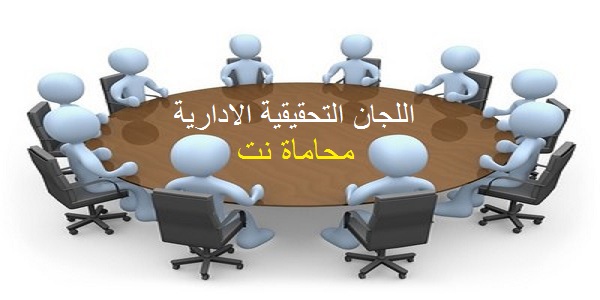 اليات التحقيق الاداري
ثانياً / الاستجواب :
المادة (10/ رابعا) : له صلاحية فرض احدى العقوبات الاتية :
(لفت النظر ، الانذار ، قطع الراتب)
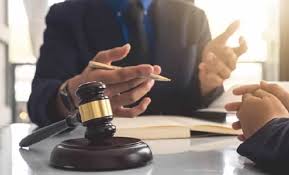 شكلية اعداد محاضر اللجان التحقيقية
الديباجة : وتتضمن مقدمة مختصرة عن الموضوع واسماء الاعضاء المؤلفة منهم اللجنة وجهات عملهم ، وطبيعة المخالفة التي كلفت اللجنة التحقيق فيها .
الاجراءات : وتتضمن جملة الاجراءات والاوليات والاثباتات التي اطلعت عليها اللجنة من خلال ما اجرته من تحقيق .
الاستنتاجات : وتتضمن ما توصلت اليه اللجنة من حقائق ونتائج من جراء ما اتخذته من اجراءات وما اطلعت عليه من ادلة مقنعة تحسم الموضوع 
التوصيات : وتتضمن ما تراه اللجنة يتناسب مع طبيعة المخالفة المرتكبة والجزاء الواجب ايقاعه ، وما يمكن ان يعالج الموضوع .
مصادقة رئيس الدائرة : مصادقة المسؤؤول الاعلى على توصيات اللجنة
التوصيات
ضرورة إحاطة اللجان التحقيقية العلم بالقوانين والتعليمات النافذة ، لاسيما الخاصة بالانضباط الوظيفي واجراءات التحقيق الاداري عند تكليفها التحقيق في موضوع معين .
ان تكون توصيات اللجان التحقيقية مسببة ومتوازنة مع طبيعة المخالفة المرتكبة ، من ناحية التشديد والتخفيف في العقوبة الانضباطية وباقي التوصيات .
مراعاة اللجان الشكلية المطلوبة في اعداد محاضر اللجان التحقيقية وصياغتها باسلوب قانوني واضح وصريح .
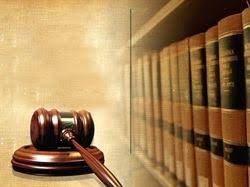 الخاتمة